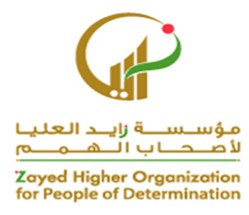 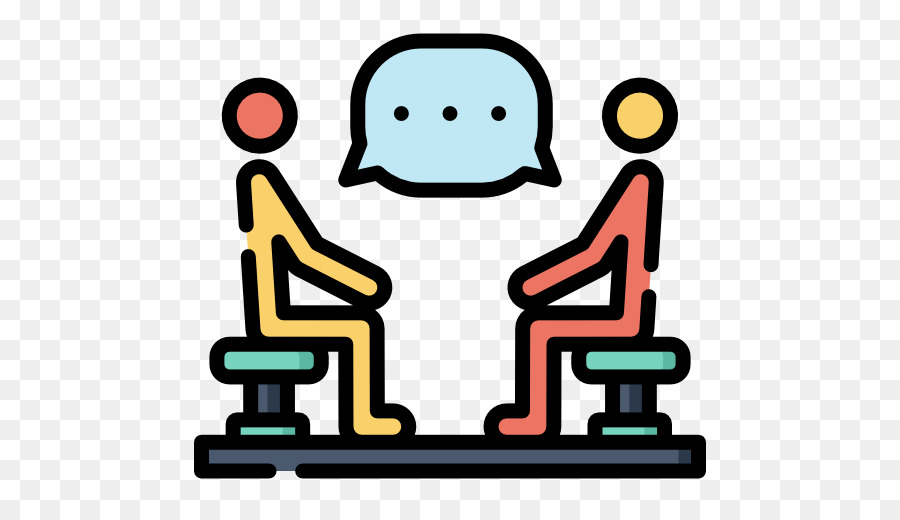 مناقشة لابداء رأيه في قضايا معاصرة.
مقدم الهدف: عفراء مبارك المنصوري
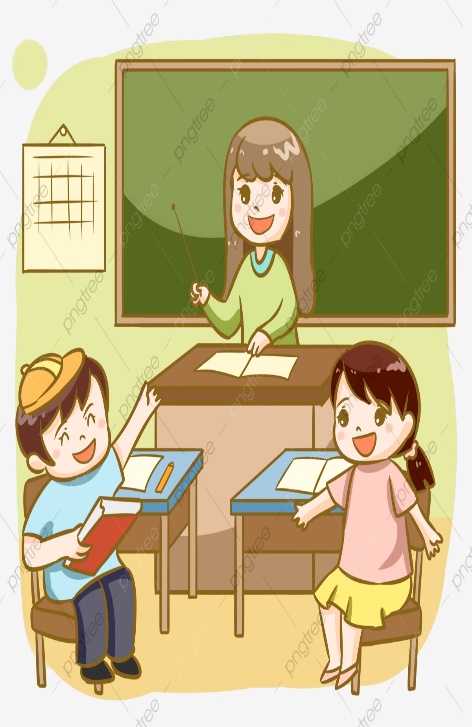 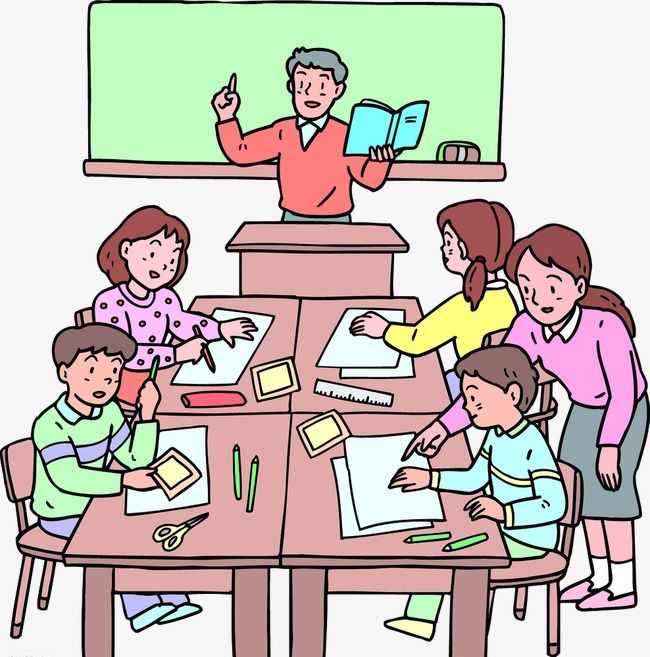 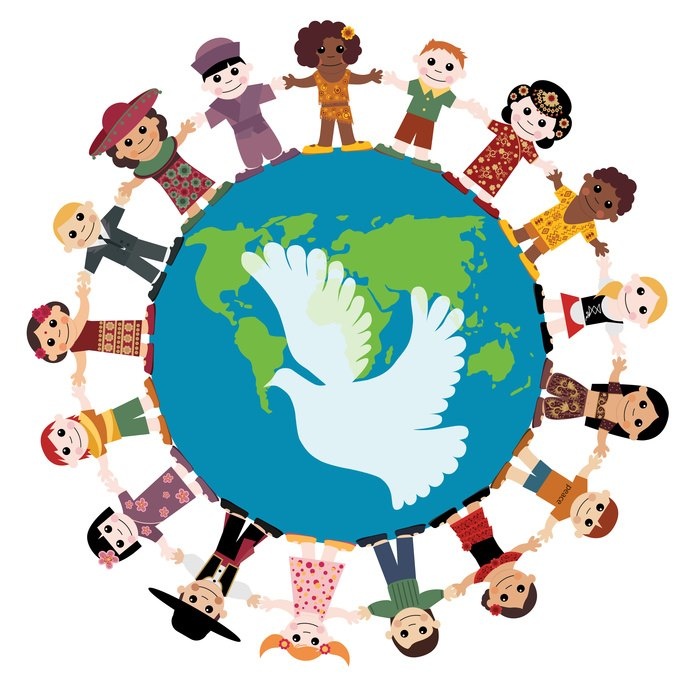 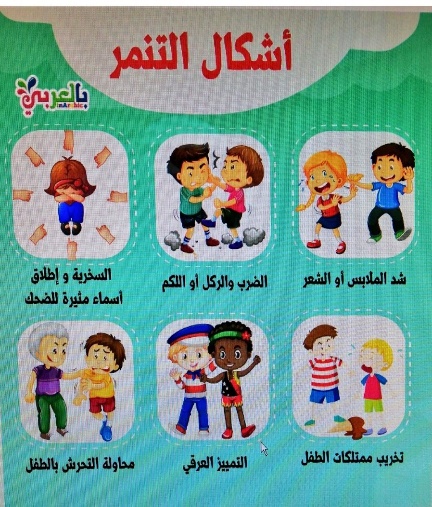 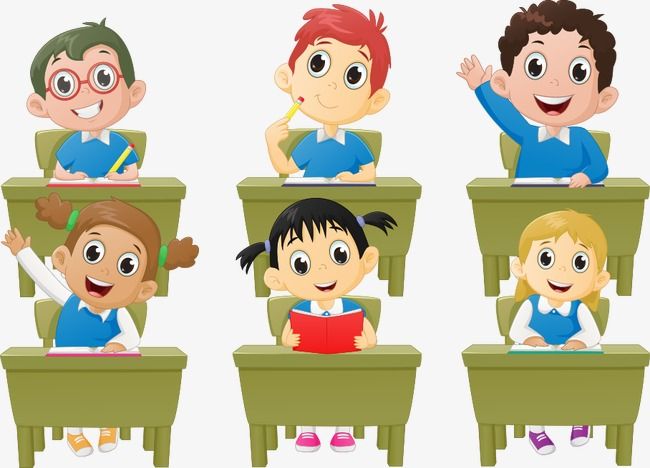 2
9 January 2021
3
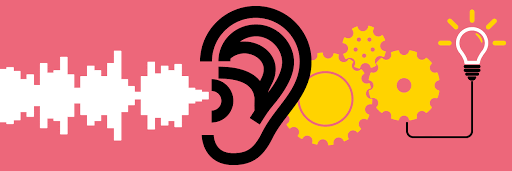 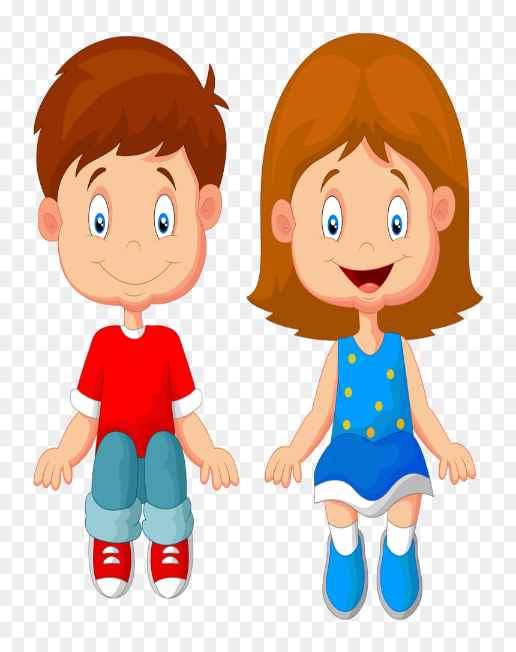 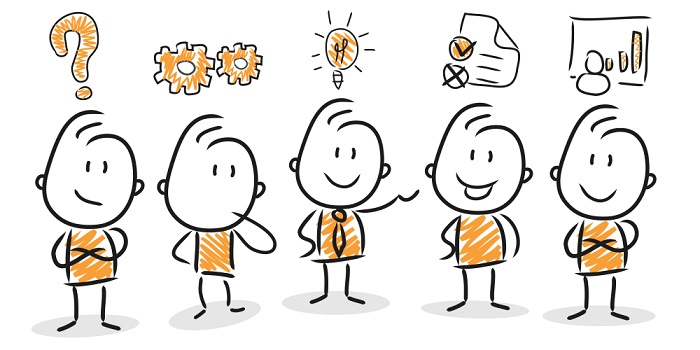 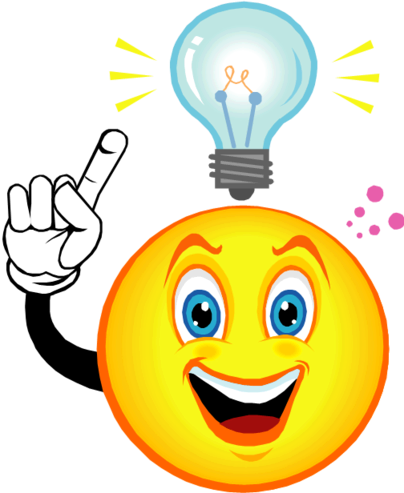 9 January 2021
4
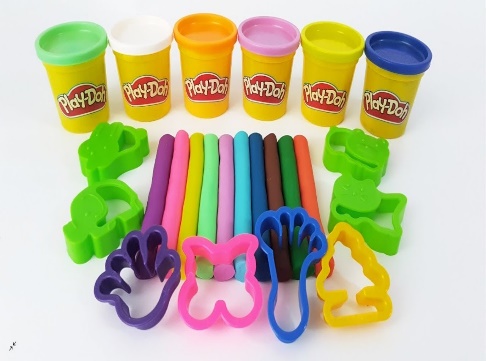 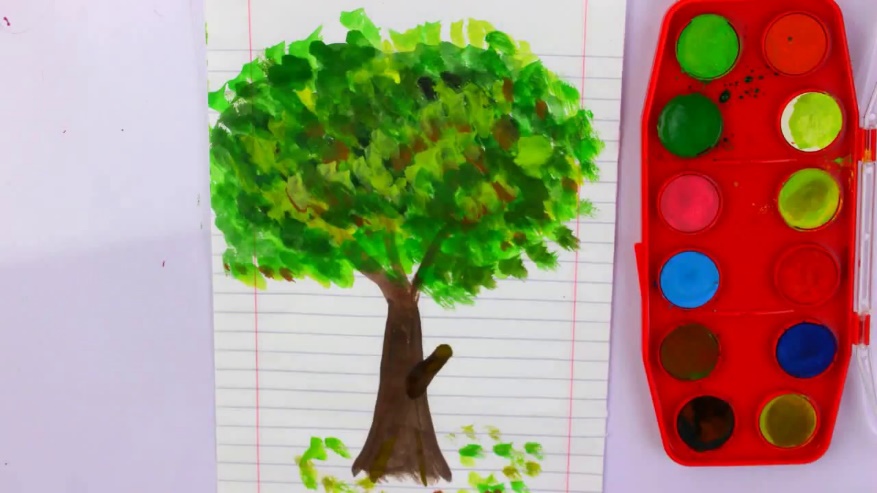 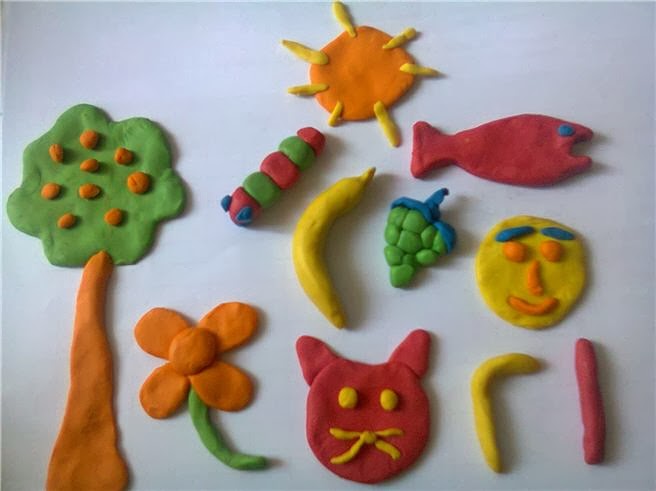 9 January 2021
5
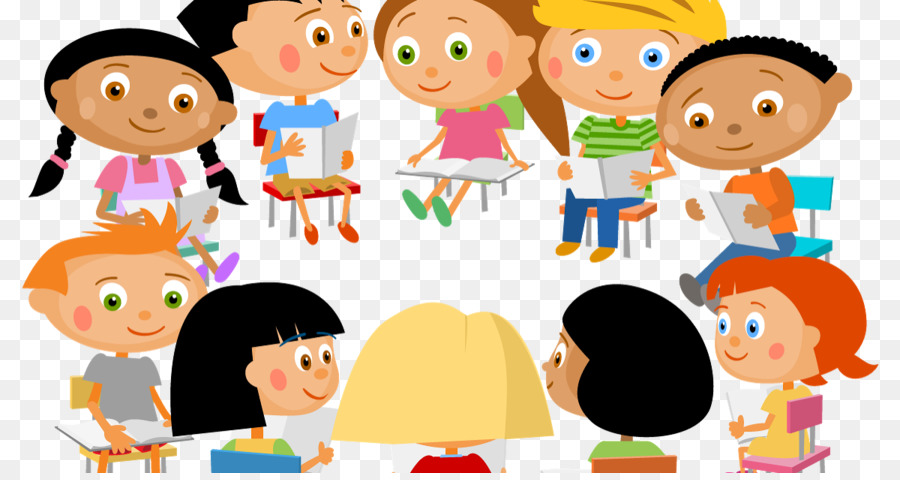 مناقشة لابداء رأيه في قضايا معاصرة.
الهدف : تعريف  ماقشة لابداء الرأي  في قضايا معاصرة
ترسيخ  مبدأ حرية الراي 
تشجيع الطالب على التعرف على  المشكلة وابداء الحلول 
ربط الطالب بالواقع المعاصر 
احترام اراء الاخرين 
الاحساس بالمسوؤلية
9 January 2021
6
وضع خيارات للطالب بالطلب المحبب له ويتحاور مع المعلمة
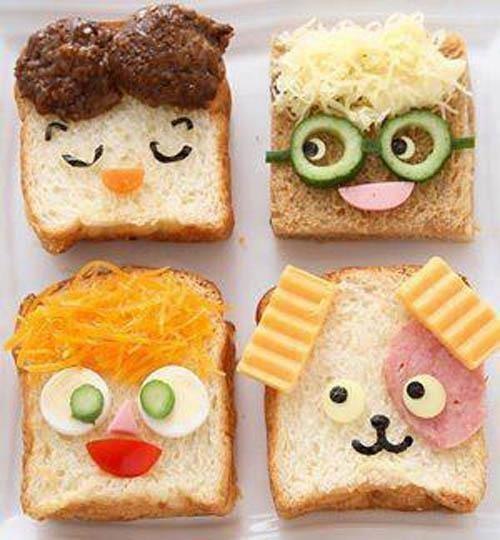 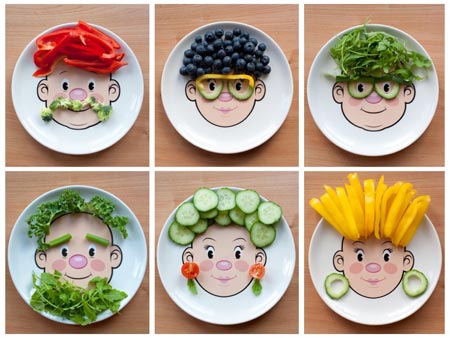 7
طريقة تطبيق الصلصال
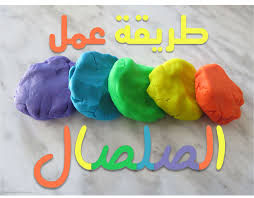 وضع بعض المقادير من عمل الصلصال  وترك الطفل تخمين والمناقشة وحل باقي المقادير والطريقة لوحدة
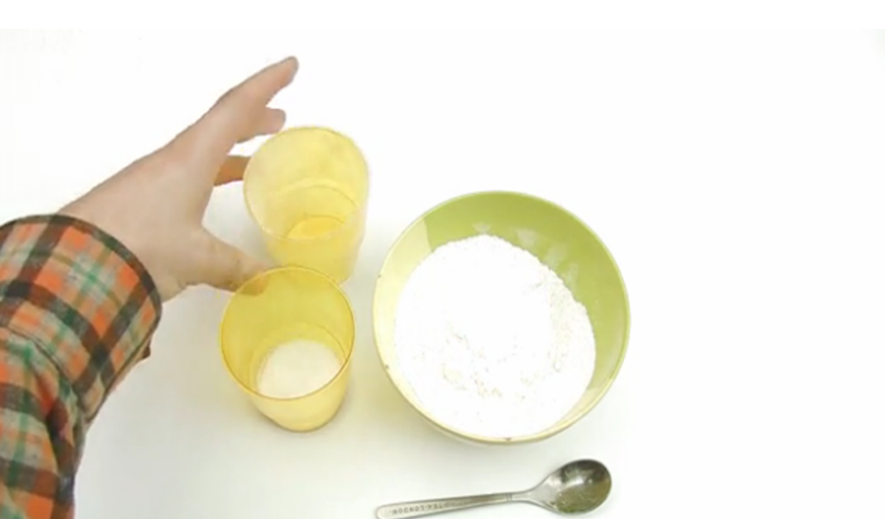 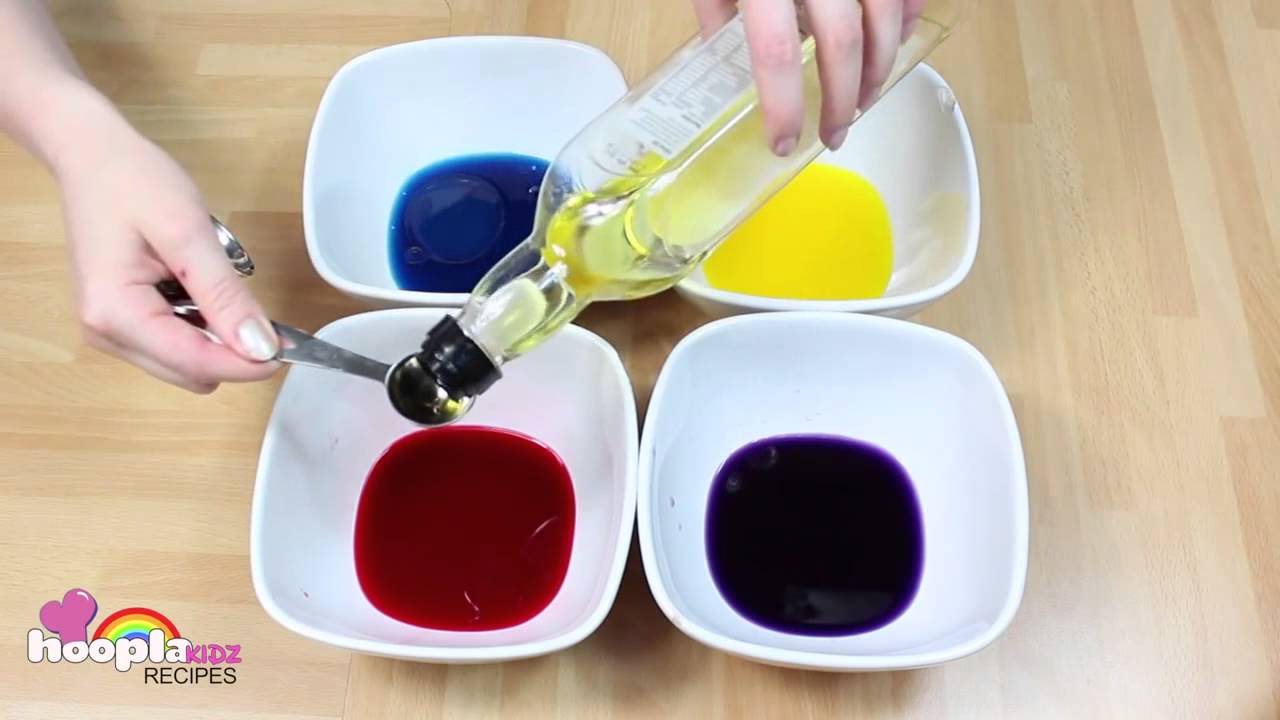 8